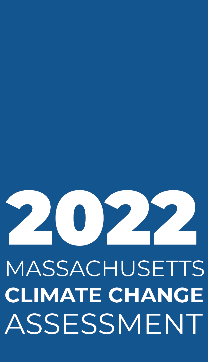 See the full report atbit.ly/maclimate
How are you  impacted by climate change in Massachusetts?
Let’s find out!
Berkshires & Hilltowns Region
The 2022 Massachusetts Climate Change Assessment evaluated and ranked 37 impacts across 5 sectors for 7 regions throughout the Commonwealth based on:

How big will the impact be from climate change?
How well do current adaptation actions address the impact? 
Will populations living in environmental justice areas be disproportionately affected?
The Berkshires and Hilltowns Region is characterized by rural landscapes, open space, and low population density. Impacts in all sectors of this region tend to stem from changes to the natural resources that are critical to the economy and way of life in the region.
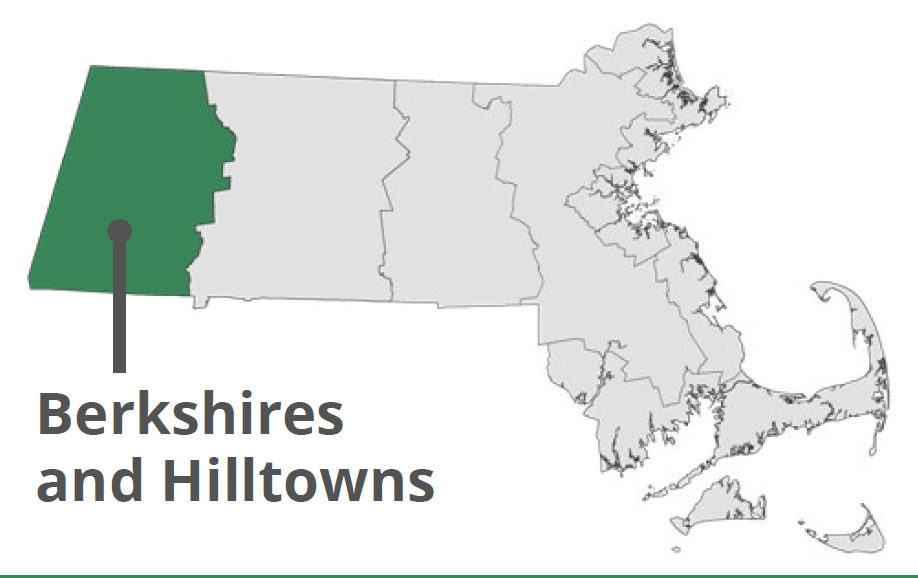 The next slides show the most urgent impacts per sector for this region 
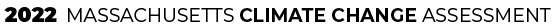 Human Sector
Human Sector
Top Impacts:
Increase in West Nile Virus and Lyme disease due to more favorable conditions for ticks and mosquitoes.
Worsened food insecurity because of decreased agricultural productivity, spoilage during power outages, and supply chain disruptions.
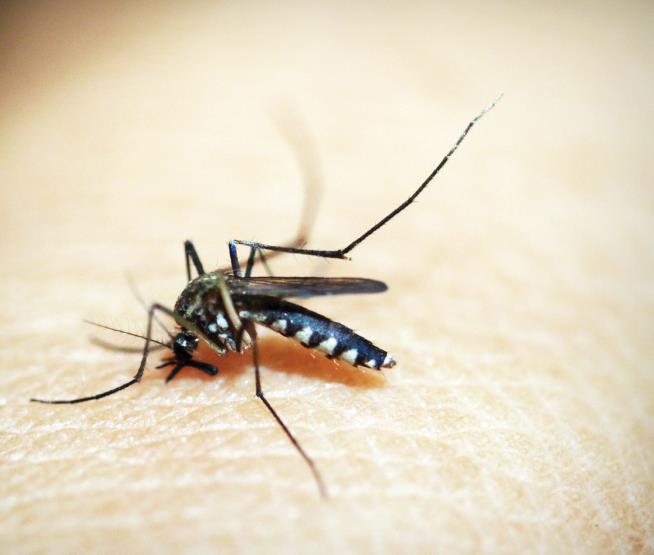 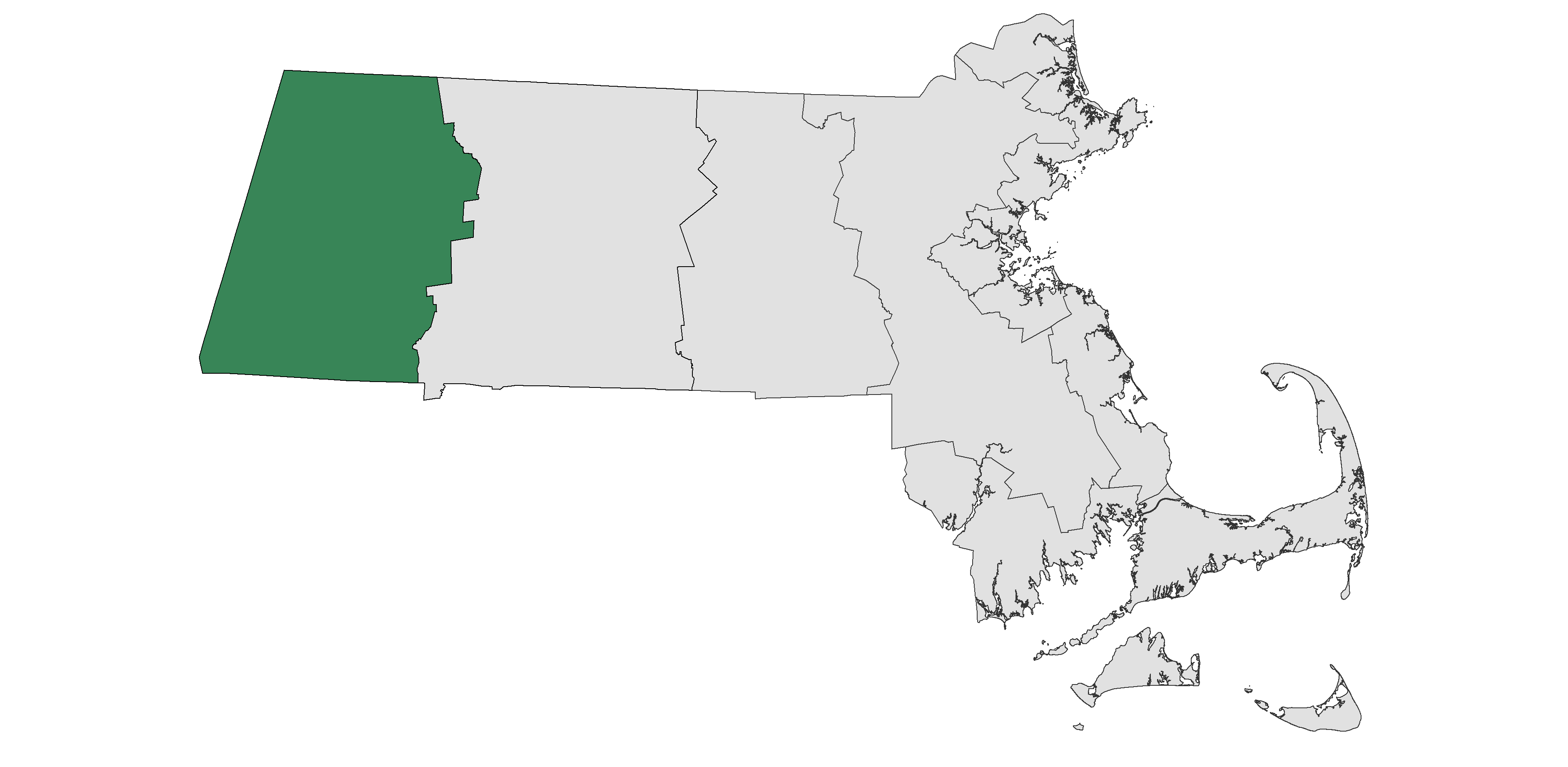 Berkshires & Hilltowns Region
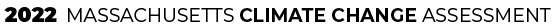 Infrastructure Sector
Infrastructure Sector
Top Impacts:
More flooding damage to inland buildings near rivers and when drainage systems are overwhelmed by heavy rainstorms. 
Reduction in clean water supply for agricultural use and landscaping.
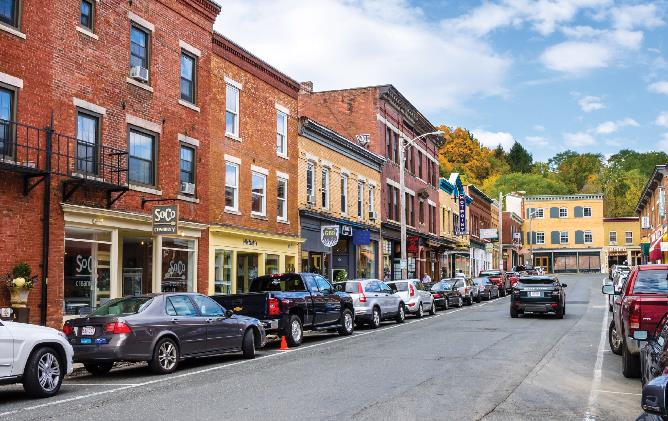 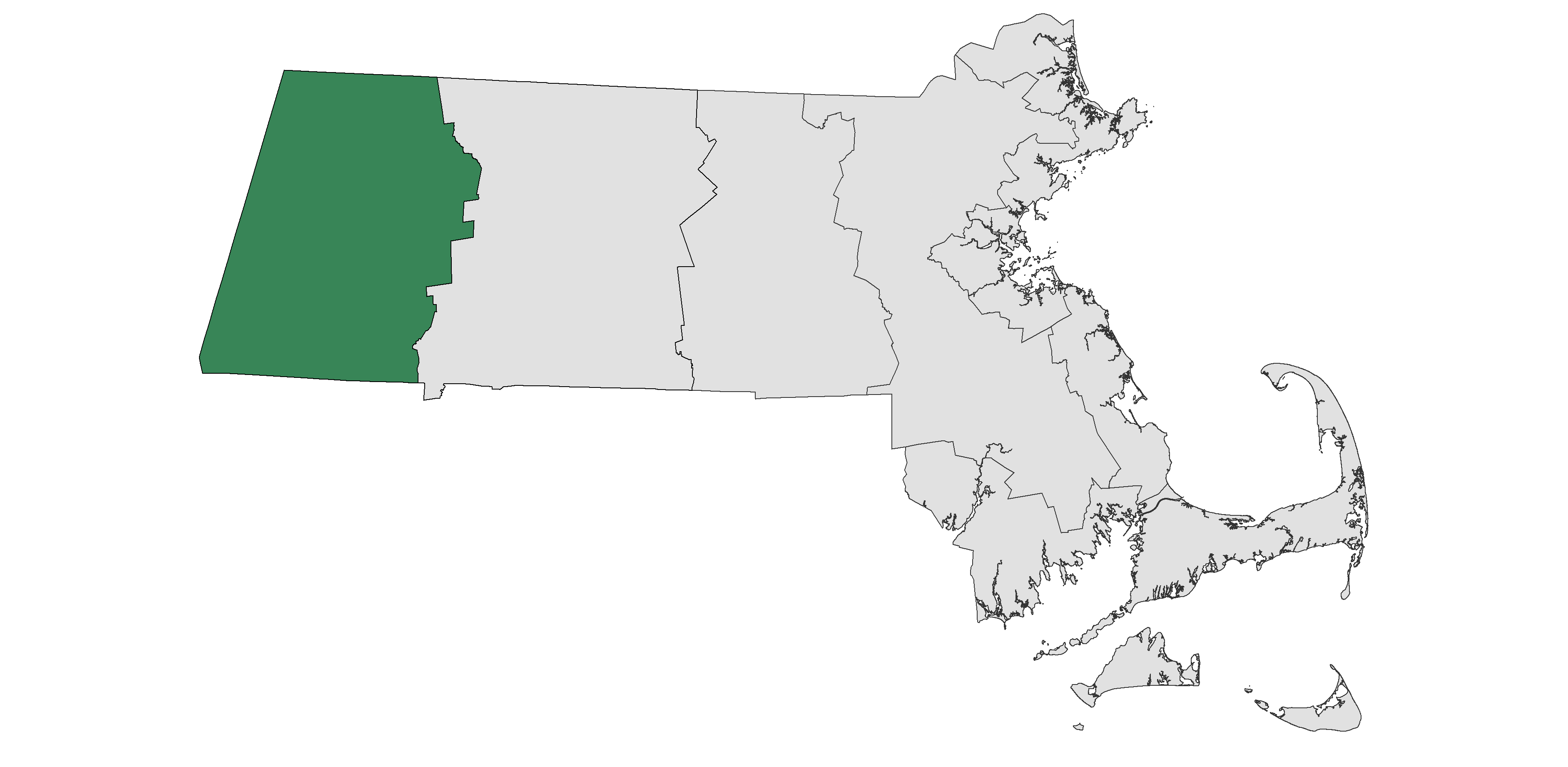 Berkshires & Hilltowns Region
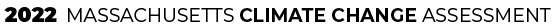 NaturalEnvironment
Top Impacts:
Worsening water quality resulting in changes to habitat quality in rivers, streams, ponds, lakes and freshwater wetlands. 
Declining forest health because of warming temperatures, changing precipitation, increasing pest occurrence, more frequent and intense storms, and increased wildfire risk.
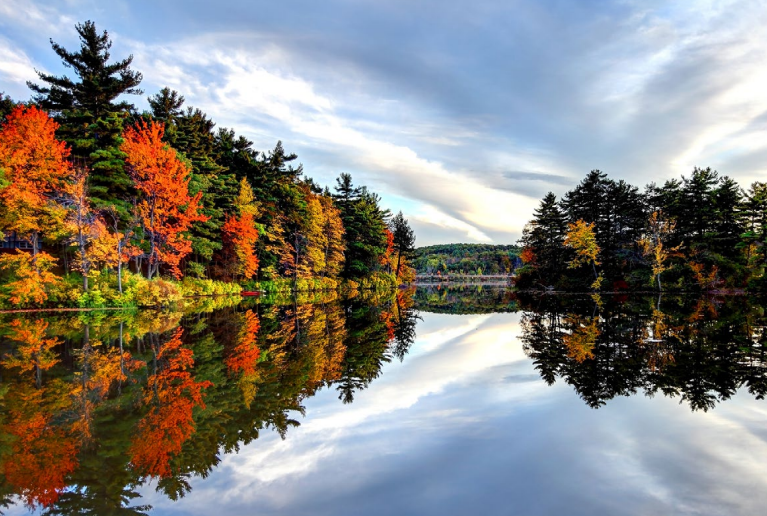 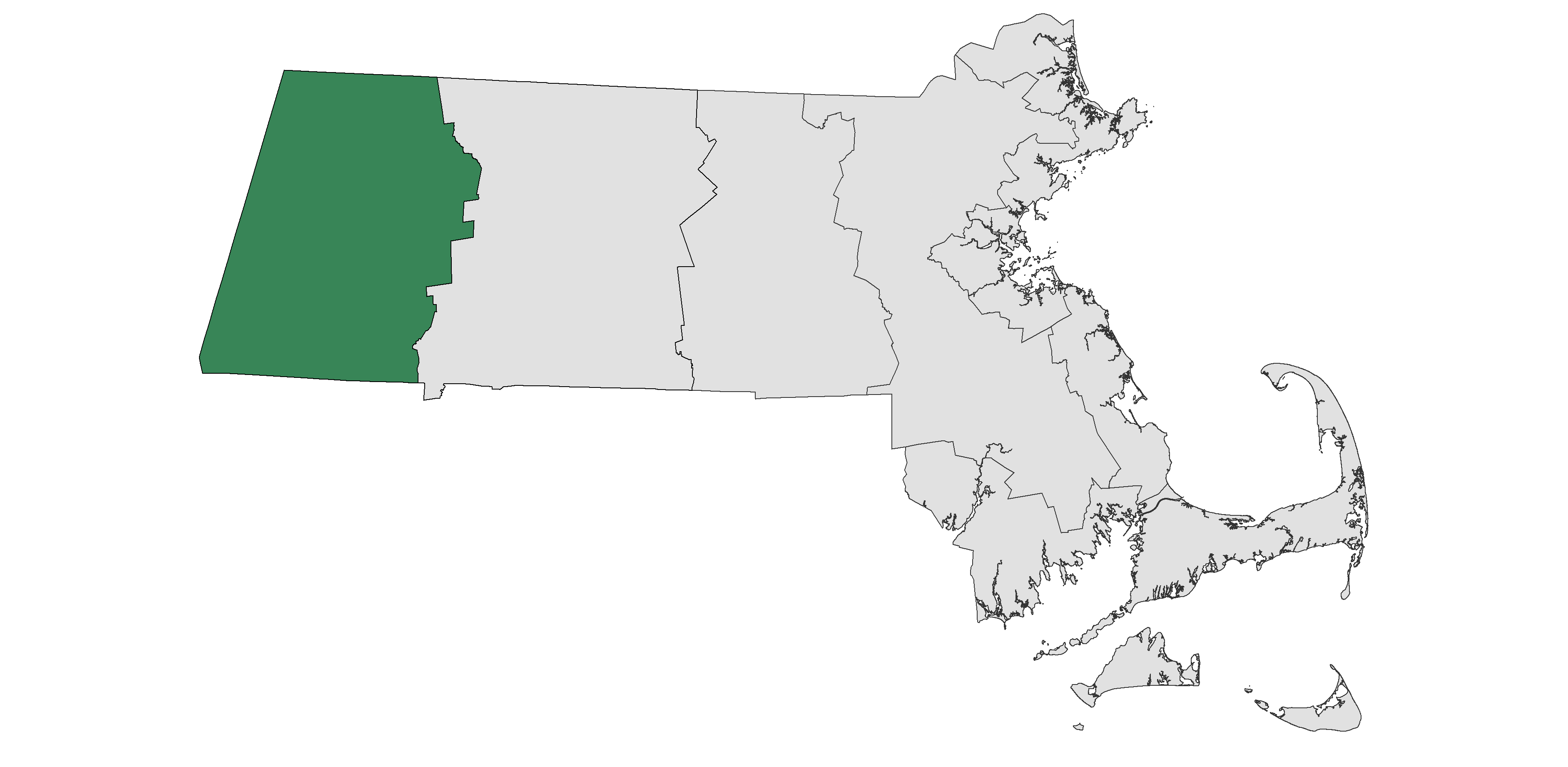 Berkshires & Hilltowns Region
Berkshires & Hilltowns Region
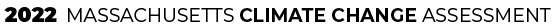 Governance 
Sector
Top Impacts:
Increased costs to maintain infrastructure and services during potentially sudden population growth due to climate migration.
Climate change serves as a threat multiplier, which can increase the need for existing government services. Examples include capital, equipment, or operating costs for emergency response provision.
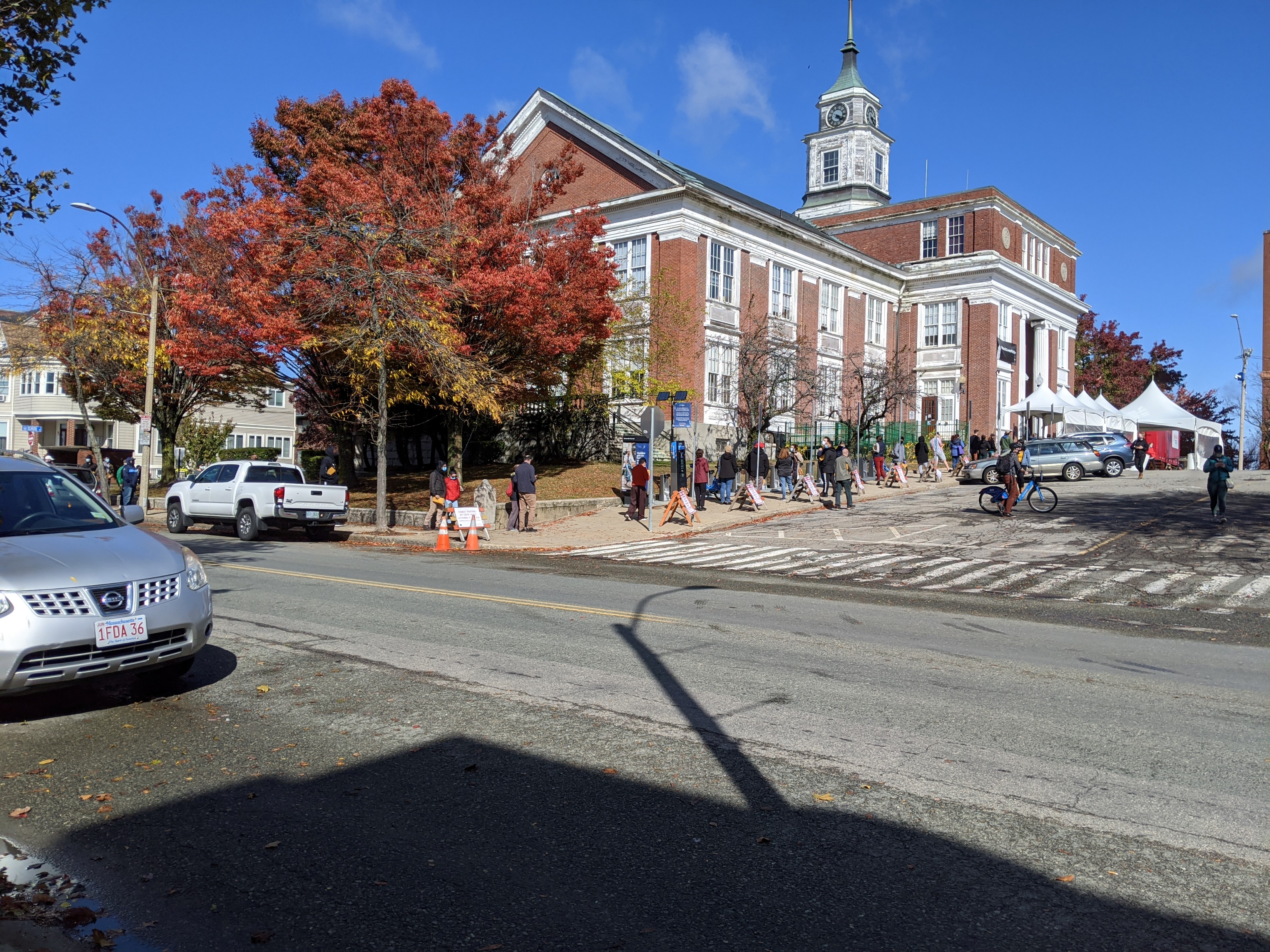 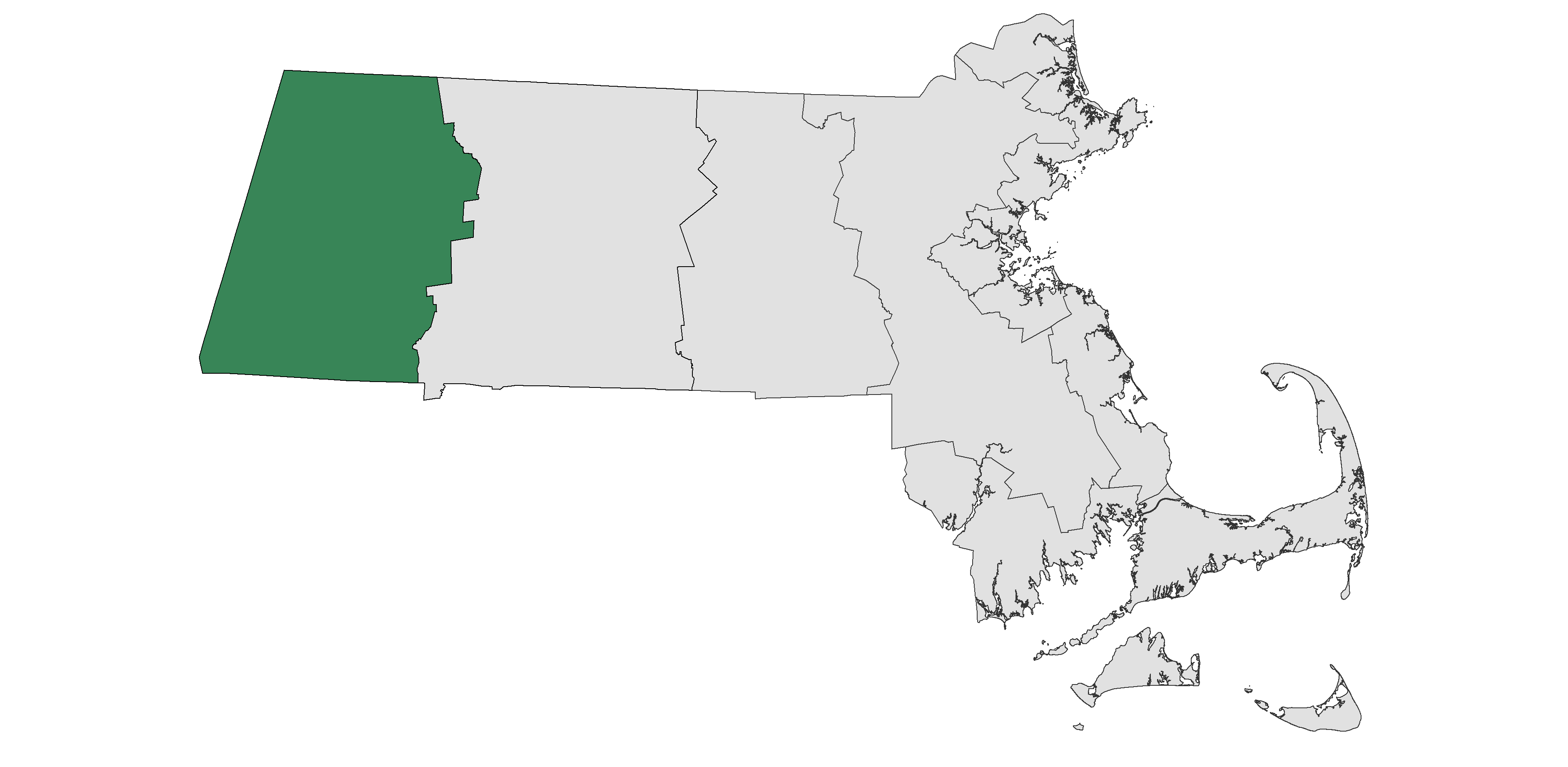 Berkshires & Hilltowns Region
Berkshires & Hilltowns Region
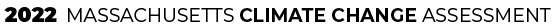 Economic 
Sector
Top Impacts:
Reduction in the availability of affordable housing can result if people are forced to relocate either due to direct damage or climate-related economic pressures.
Reduction in tourism and recreation revenues, particularly those associated with distinct New England seasons, such as winter recreation and foliage viewing.
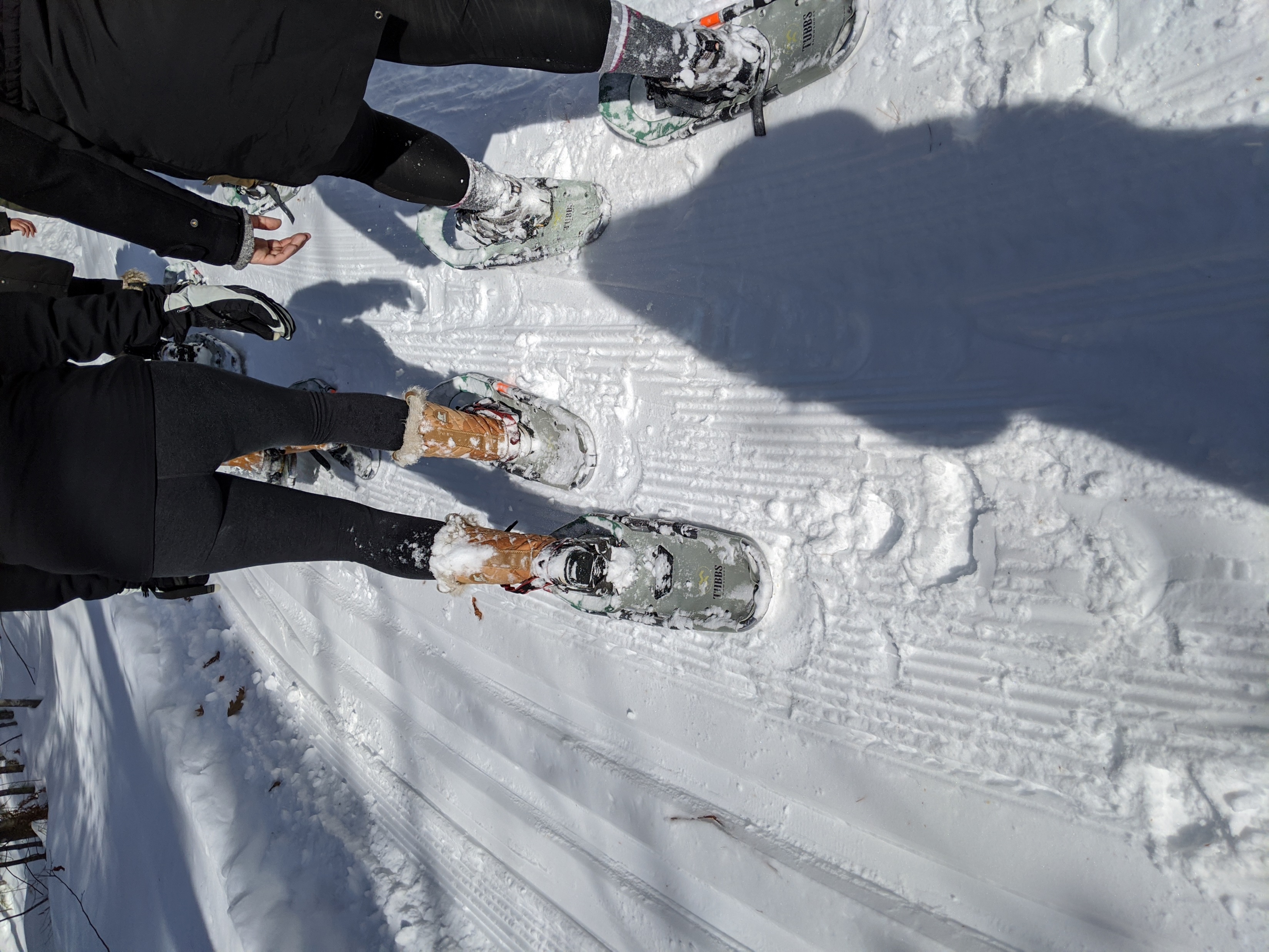 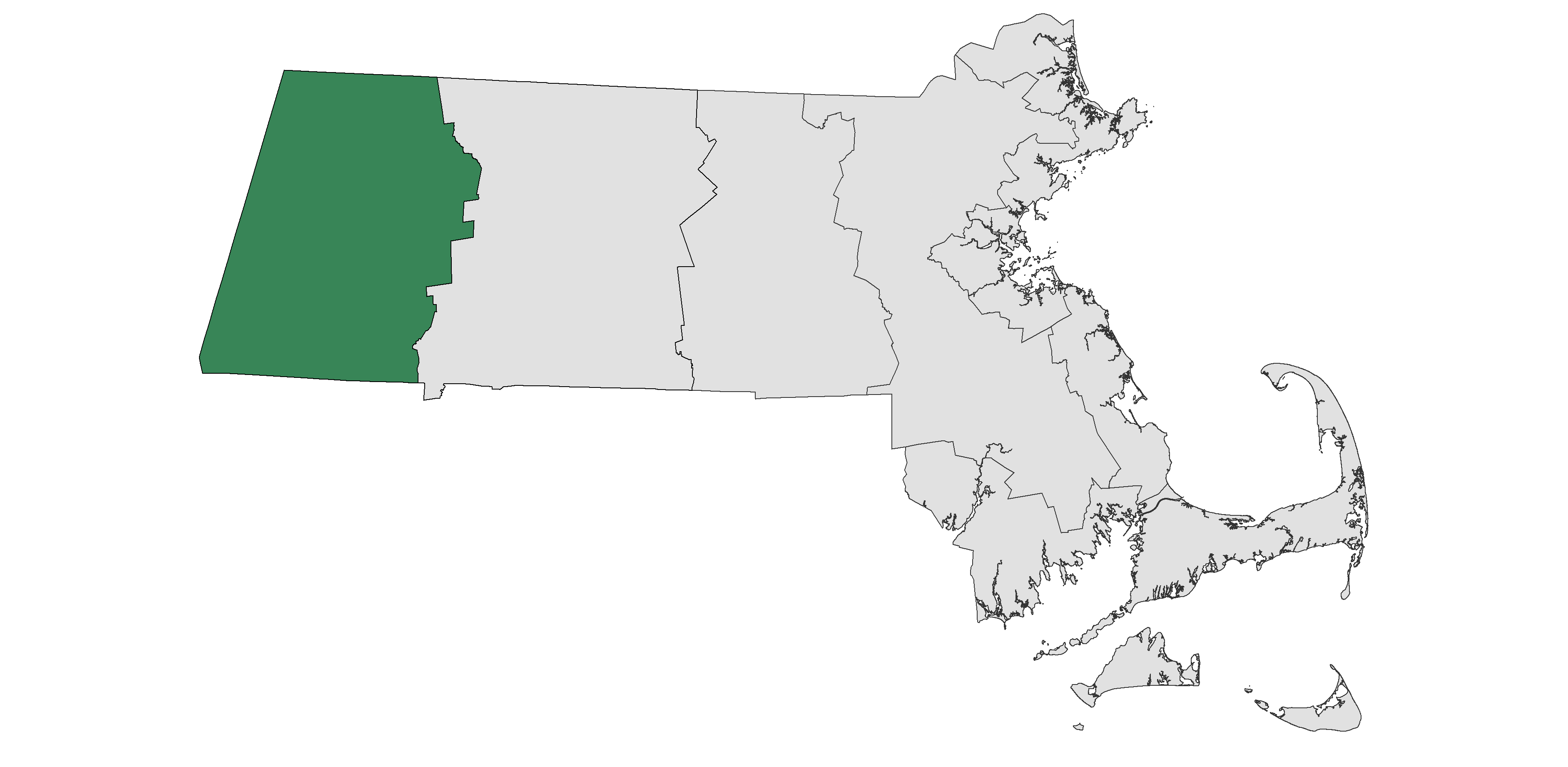 Berkshires & Hilltowns Region
Berkshires & Hilltowns Region
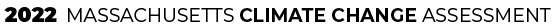 To learn more, check out the full report, available online!
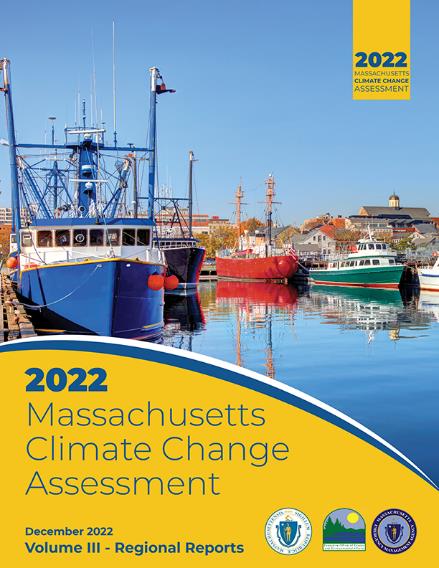 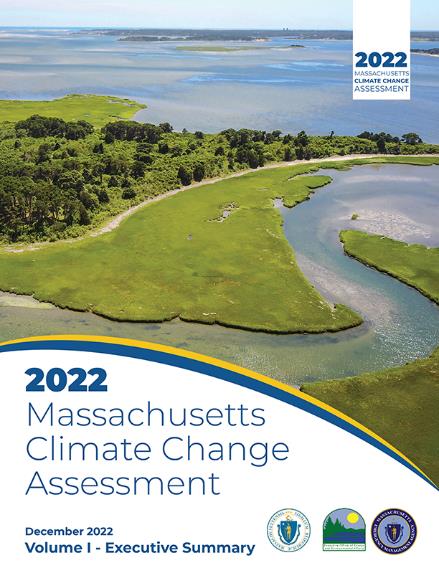 bit.ly/maclimate
Type this link into your browser